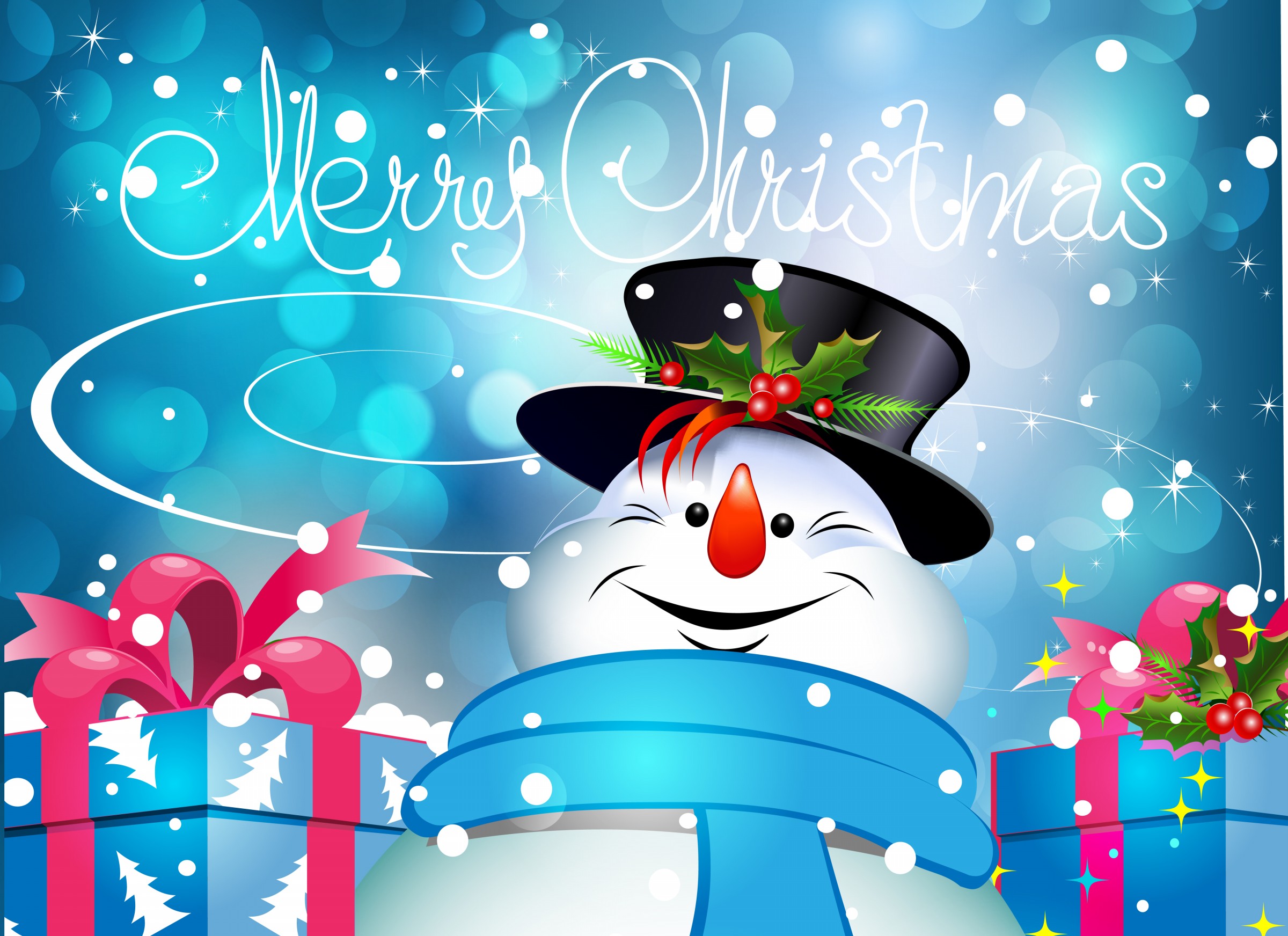 ΆnNa dhmhtra
Christmas in London!!
Στολίζουμε δέντρα!!
Ξεκινούν οι χριστουγεννιάτικες διακοπές!!
Christmas photoes from the london!!
Χιονισμένα τοπία
Christmas in the santa claus village!!
Christmas movies
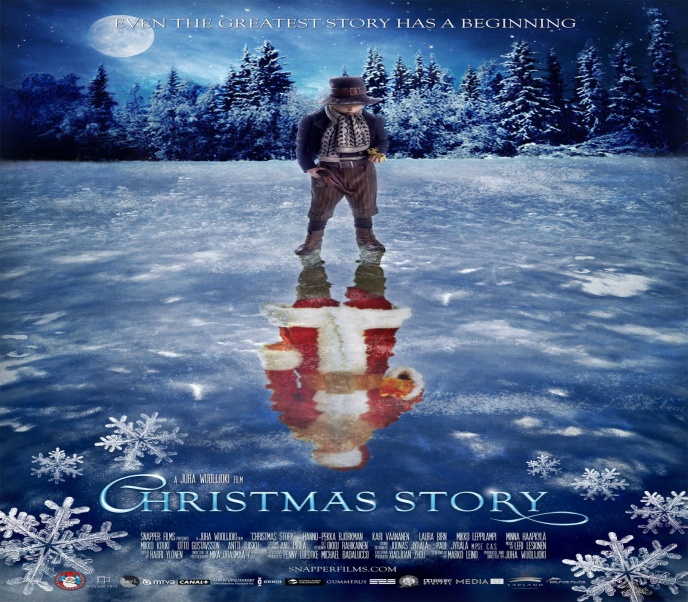 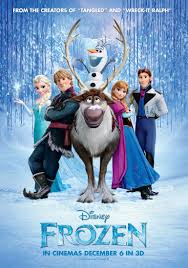 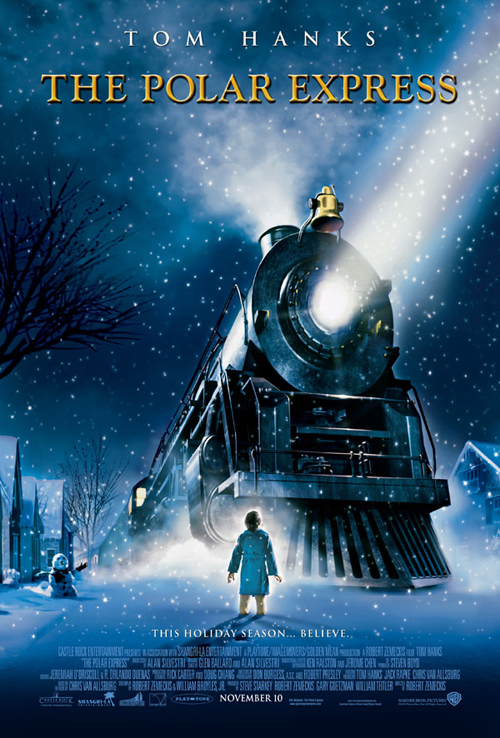 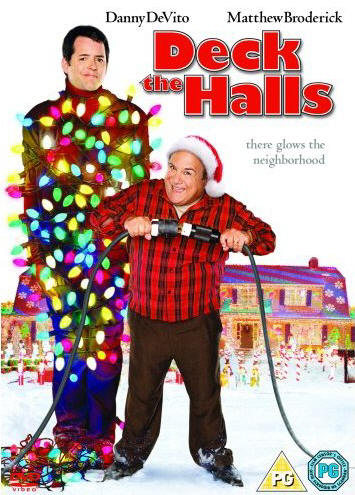 White trees
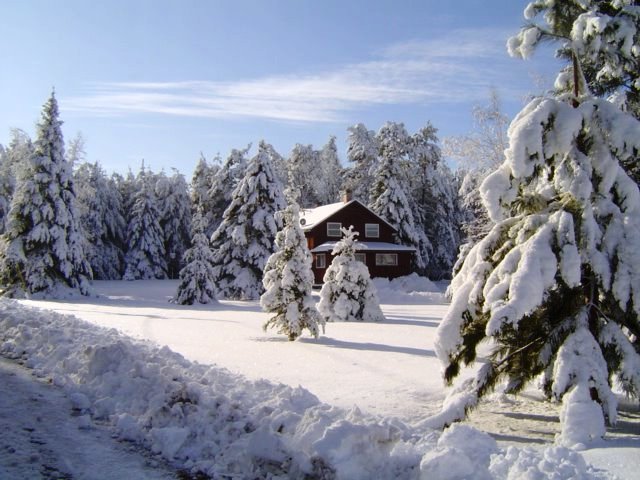 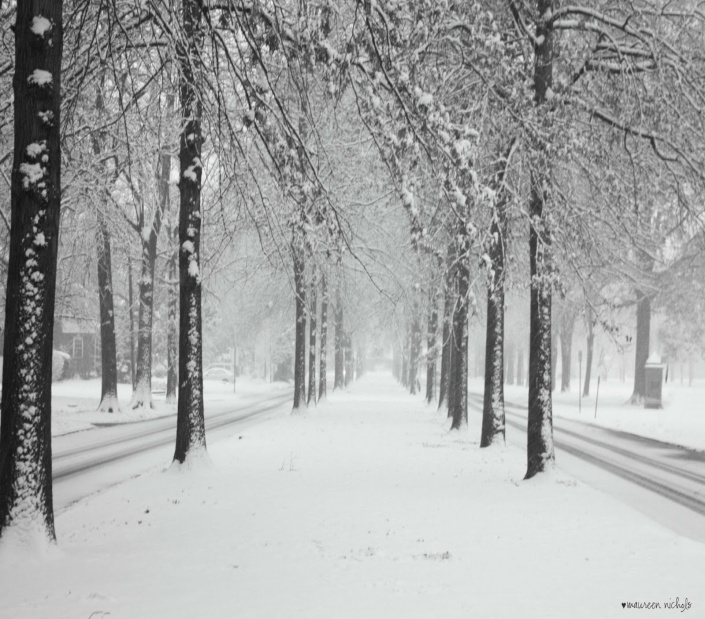 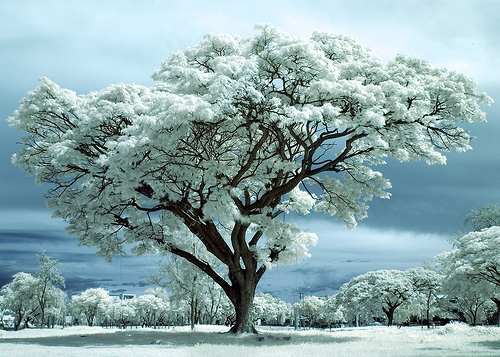 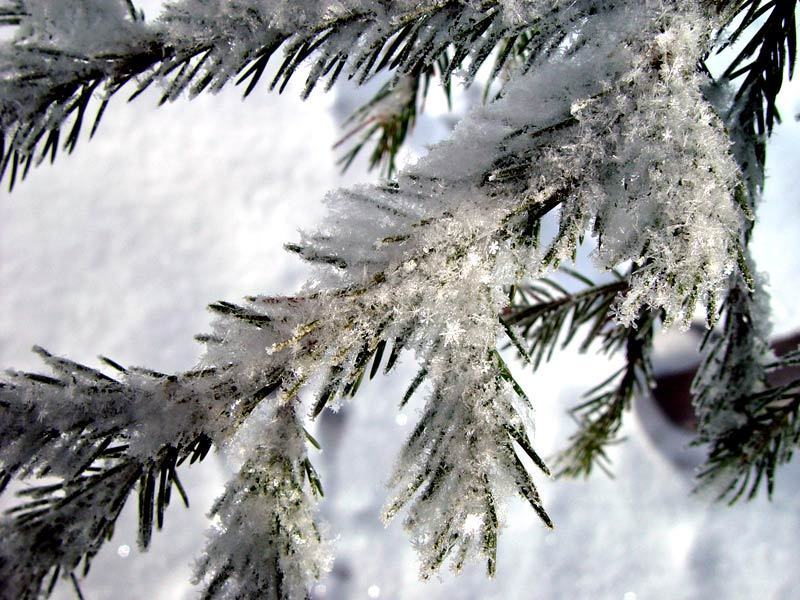 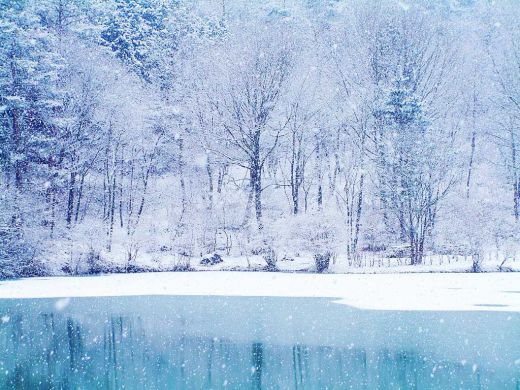 Χιονισμένα σπίτια
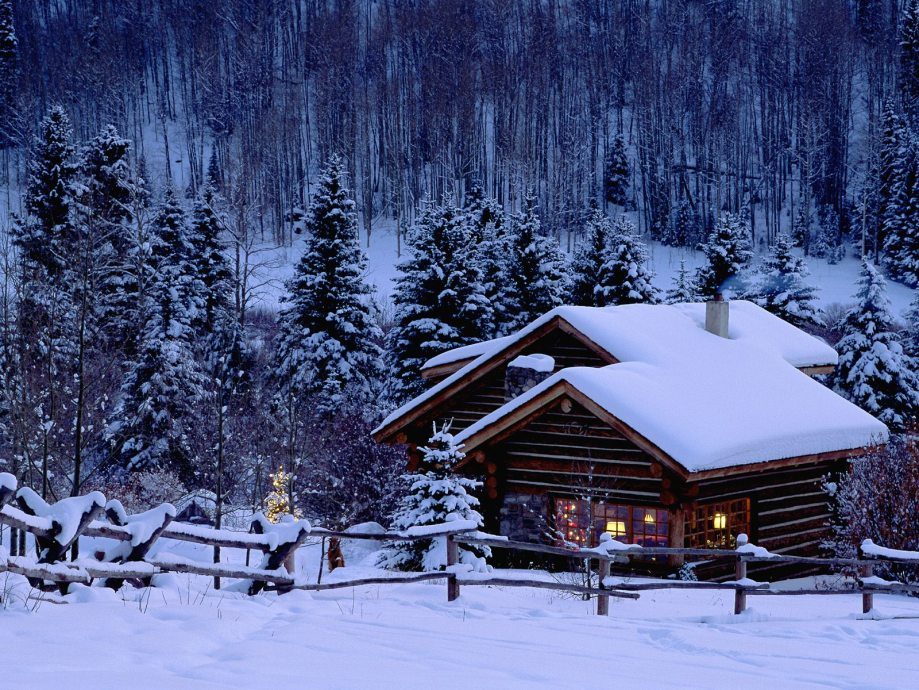 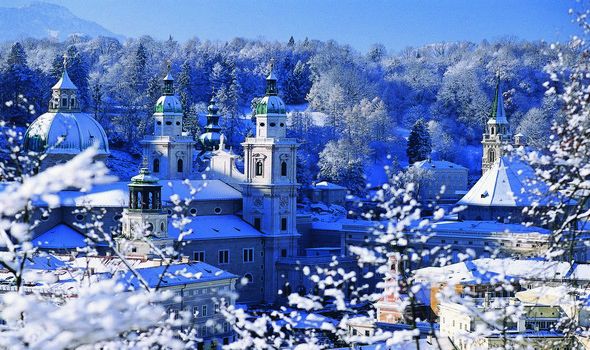 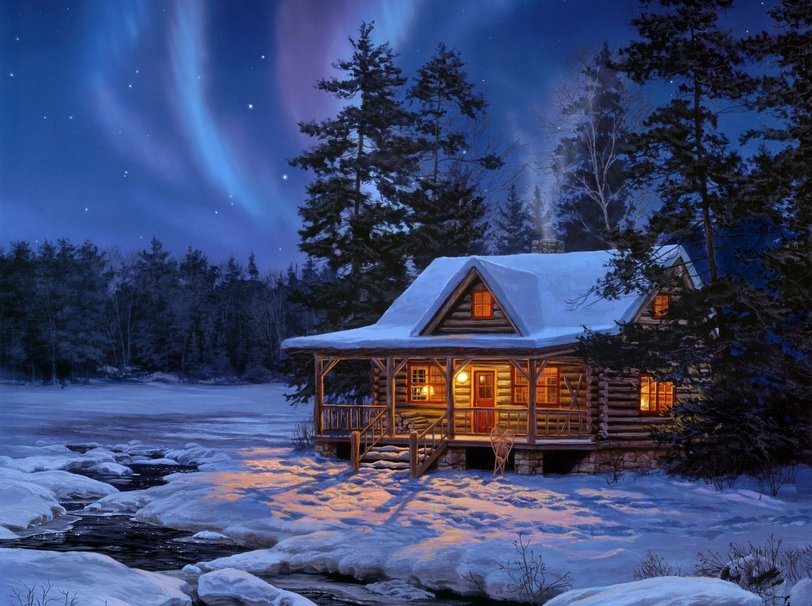 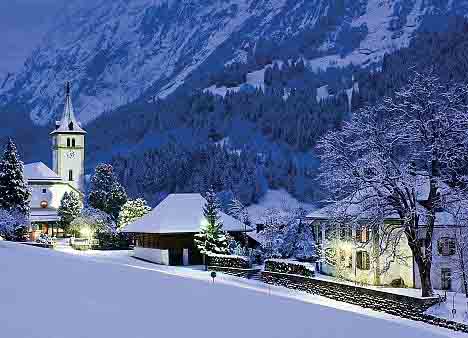 Παγωμένοι δρόμοι
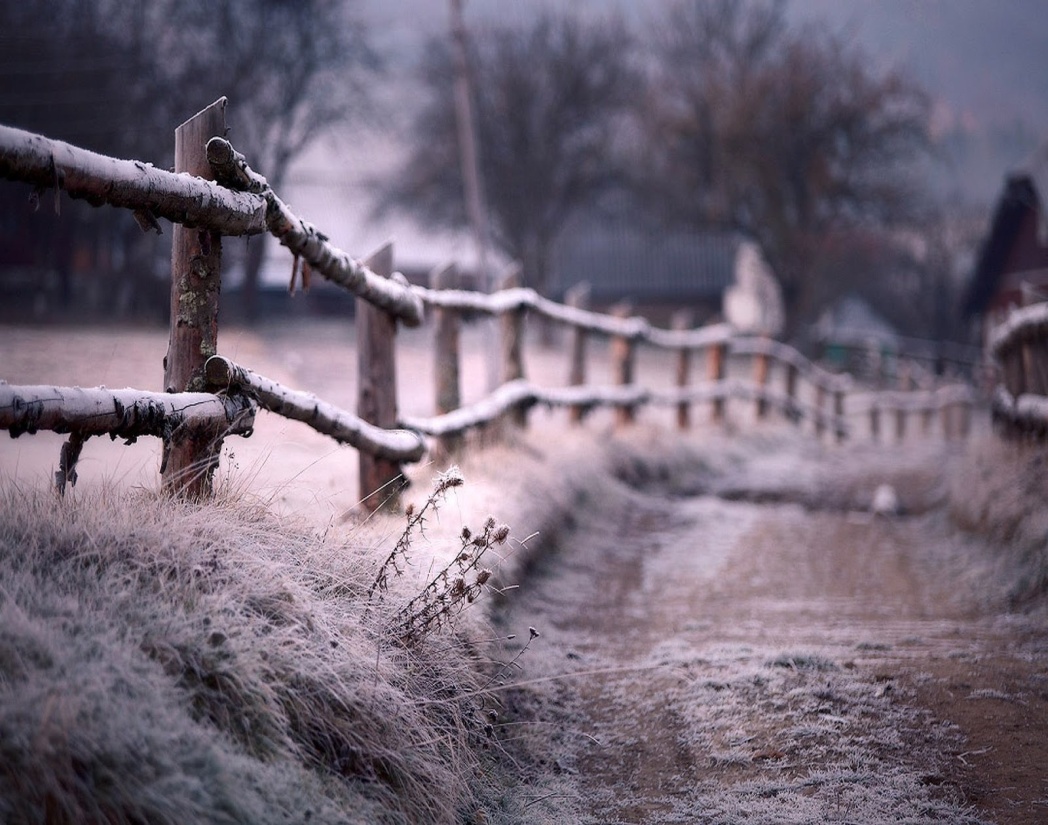 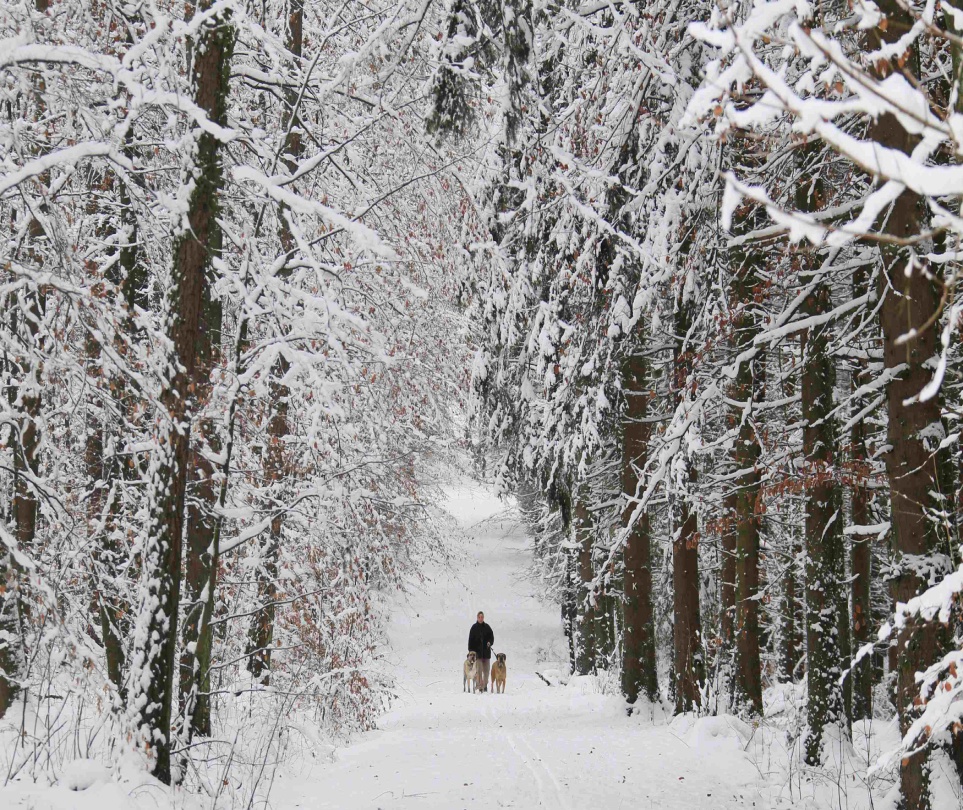 Χιονισμένα δάση
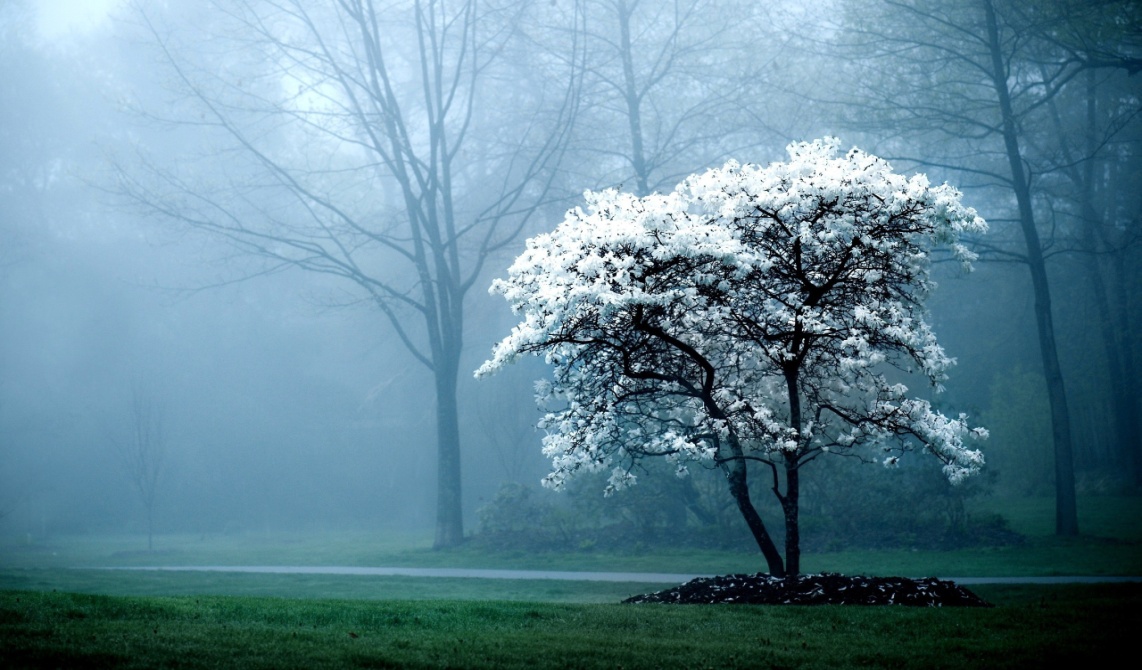 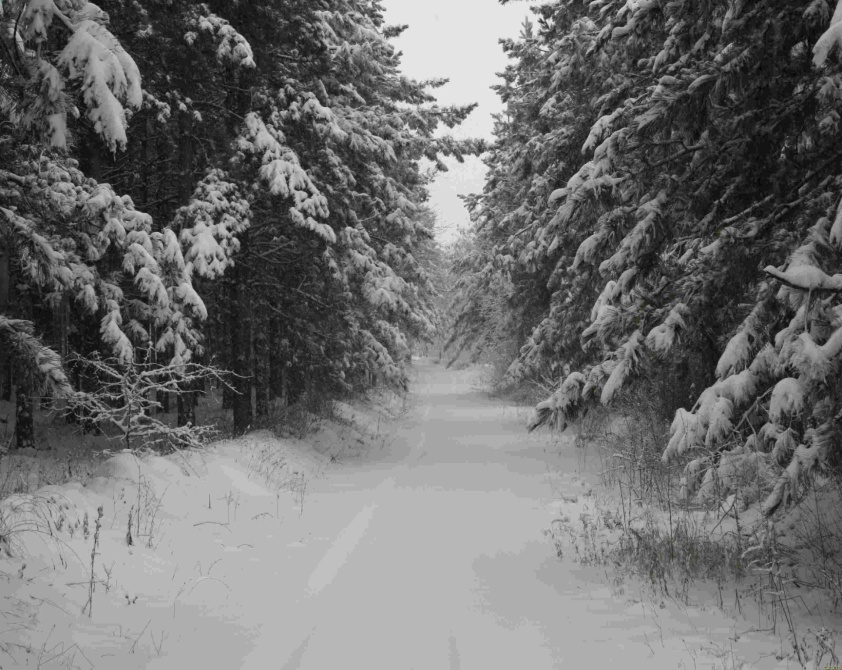 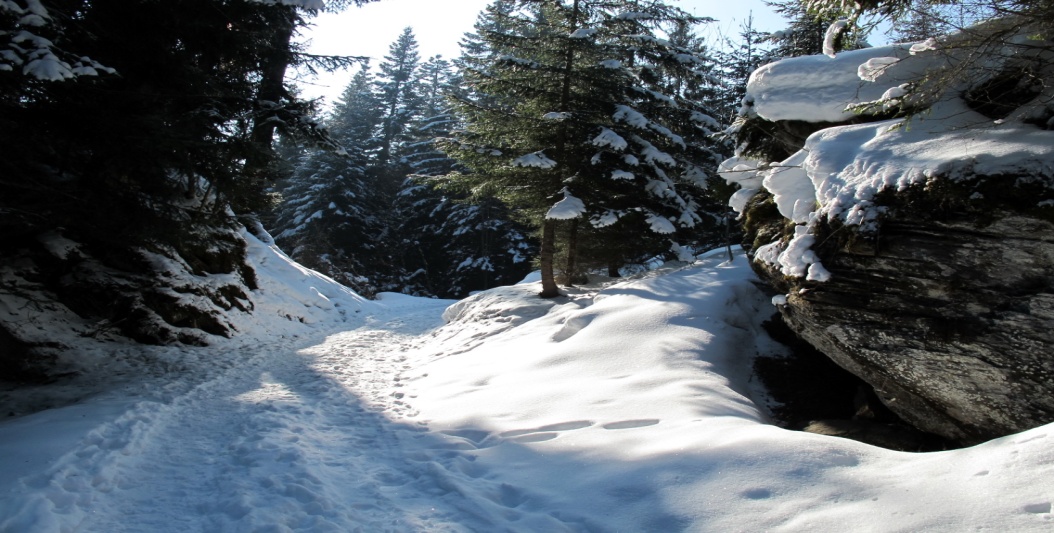 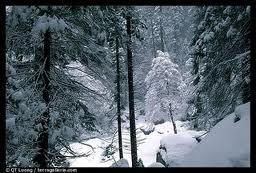 Πολικά ζώα και αρκούδες
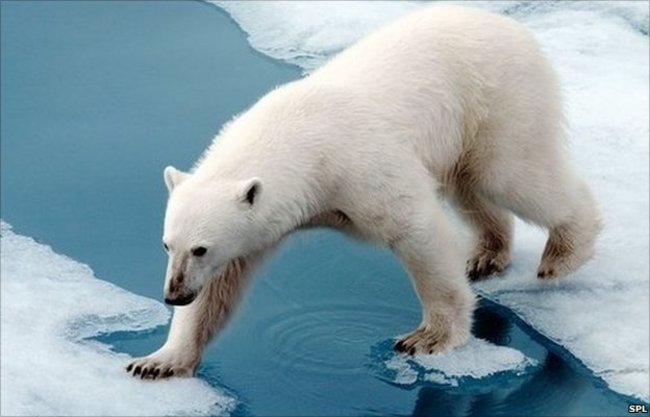 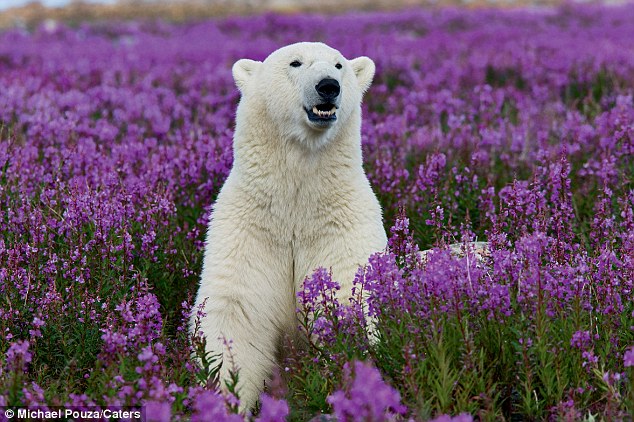 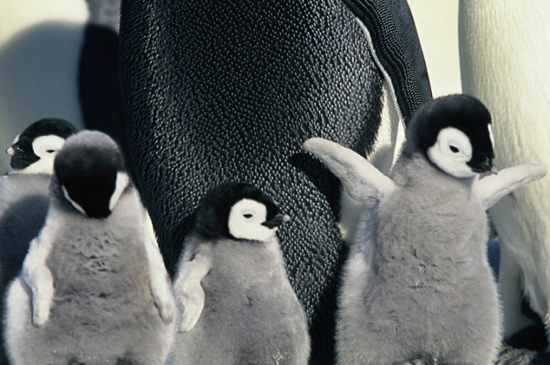 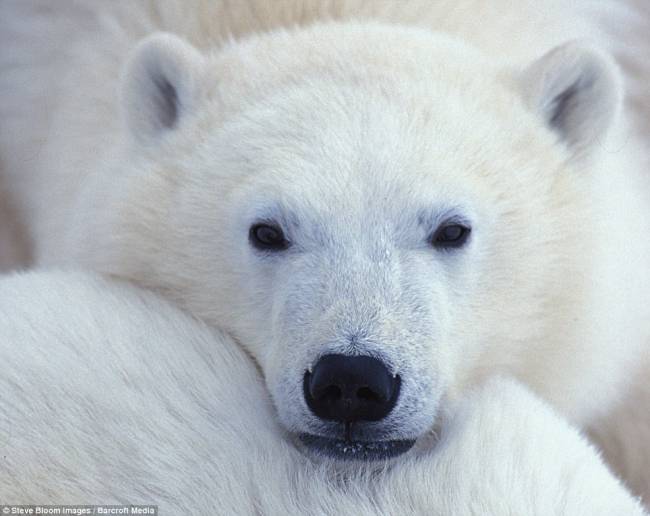 Χιονισμένα βουνά
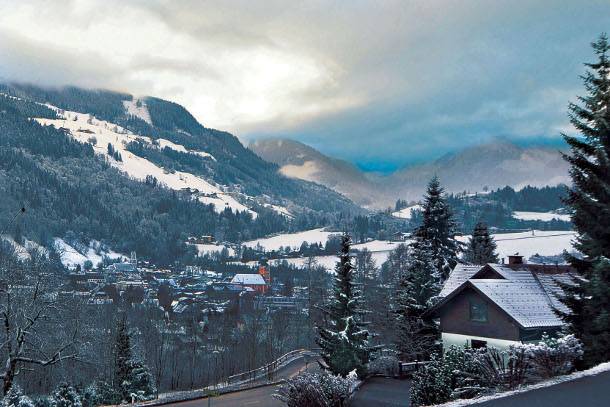 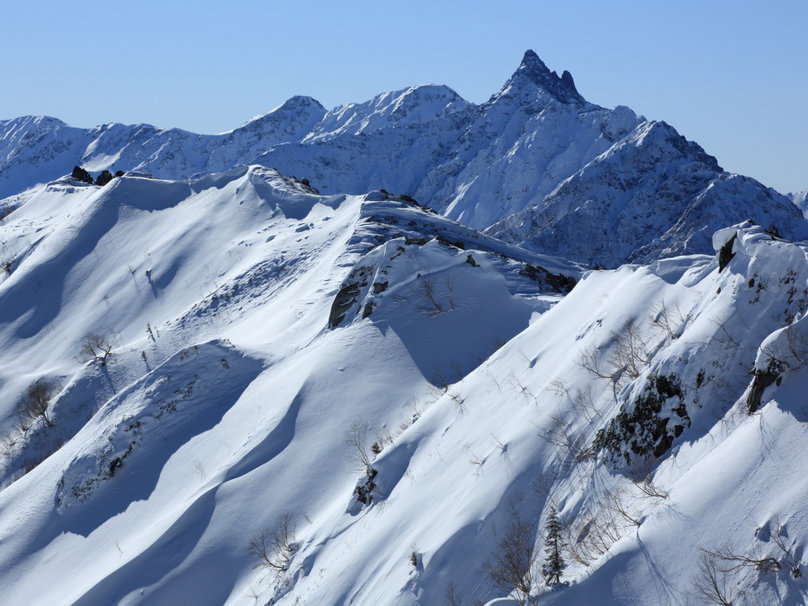 Merry christmas and happynew year!!
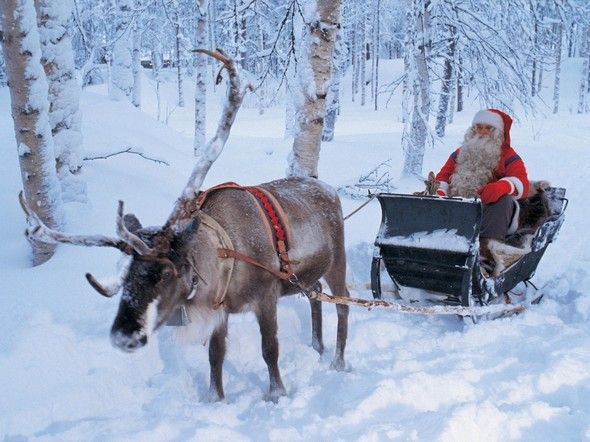